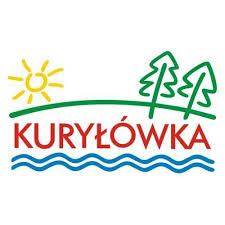 Raport
O stanie gminy Kuryłówka
za 2018 r.
Powierzchnia gminy
Powierzchnia ewidencyjna gminy
Demografia Gminy Kuryłówka, według stanu na dzień 31 grudnia 2018r.
Dane statystyczne dotyczące ilości mieszkańców z uwzględnieniem płci.
Liczba stałych mieszkańców w poszczególnych miejscowościach
Piramida wieku mieszkańców gminy
Stan oświaty w Gminie Kuryłówka
Oświata Gminy Kuryłówka w liczbach na dzień 31 grudnia 2018 rok
Kadra nauczycielska i pracownicy niepedagogiczni w placówkach prowadzonych przez Gminę Kuryłówka:
nauczyciele stażyści – 8 
nauczyciele kontraktowi – 12 
nauczyciele mianowani – 7 
nauczyciele dyplomowani – 42
pracownicy obsługi szkół – 13
emerytowani nauczyciele – 45 
emerytowani pracownicy obsługi szkół – 15
emerytowani pracownicy GZOS – 2 
kierowca autobusu szkolnego – 1
opiekunowie przewozów szkolnych – 6
pracownicy zatrudnieni w ramach współpracy z Powiatowym Urzędem Pracy w Leżajsku – 5
Gminny Zespół Obsługi Szkół – 5
Stowarzyszenie Wspierania Inicjatyw Kulturalno – Oświatowych i Gospodarczych w Dąbrowicy od 2013 r. jest organem prowadzącym Publiczne Gimnazjum w Dąbrowicy, w którym od 1 września 2018r.: klasa III liczy 10 uczniów, a średnie zatrudnienie nauczycieli wynosi  1,8 etatu.
Koszty zadań oświatowych w 2018 roku
Koszty zadań oświatowych- uczeń/dziecko w 2018 roku
Instytucje kultury w gminie
Gminna Biblioteka Publiczna w Kuryłówce
Biblioteka zatrudnia: kierownika, głównego księgowego, inspektora BHP i 5 bibliotekarzy, łącznie  4,5 etatu w tym :
- 2,5 etatu w Gminnej Bibliotece Publicznej w Kuryłówce we własnym budynku o powierzchni 55 m2,
1 etat w Filii w Brzyskiej Woli w budynku OSP o powierzchni 70 m2,
0,75 etatu w Filii w Dąbrowicy w budynku szkoły o powierzchni 36 m2,
0,25 etatu w Filii w Kulnie w budynku szkoły o powierzchni 16 m2
Zbiory biblioteczne ogółem (stan na koniec 2018 r.)
W 2018r. w gminnej bibliotece oraz jej agendach odbyło się 132 różnego rodzaju imprez i zajęć  kulturalno-edukacyjnych, których łącznie uczestniczyło 1752 uczestników. 
Zakupiono  517 książek ze środków własnych.
 W formie darów od czytelników i zaprzyjaźnionej księgarni -  otrzymano 54 książki.
Gminny Dom Kultury w Kuryłówce
Zatrudnia ogółem  9 osób ( 5, 45 etatu)  i 5 osób na umowy.
Na terenie Gminy Kuryłówka w 2018 roku odbyło się 55 imprez i uroczystości organizowanych oraz współorganizowanych przez ośrodek, w których uczestniczyło ok. 11609 widzów.
 W szczególności : Koncerty Kolęd, Dzień Kobiet, Dni Gminy, Spotkanie z Folklorem i Biesiadą, Dożynki Gminne, Powiatowy Festiwal Piosenki Mikołaj Szczególną uwagę poświęcamy uroczystościom patriotycznym tj. Rocznica Bitwy pod Kuryłówką połączona z odsłonięciem pomnika, Pacyfikacja Jastrzębca, Rajd rowerowy "Szlakiem naszej historii", „Kalówka” i 100. Rocznica Odzyskania Niepodległości - 11 listopada.  GOK wspierał  technicznie i organizacyjnie  kluby sportowe, szkoły i jednostki OSP przy organizacji turniejów sportowych, zebrań oraz spotkań okolicznościowych.
Wykaz zespołów działających w GOK
Dotacje dla klubów sportowych
Dotacje dla klubów sportowych w 2018 r.
LKS Brzyska Wola gra w klasie okręgowej- 46 000 zł 
LKS Złotsan Kuryłówka w klasie A- 36 000,00 zł
Ponadto przyznano nagrodę dla sportowca z terenu gminy Kuryłówka za szczególne osiągnięcia sportowe w kwocie 2 000,00 zł.
Ochrona zabytków
Dofinansowanie prac remontowych i konserwatorskich – kościoła filialnego pw. Św. Mikołaja w Kuryłówce – 40 000 zł,
Remont dachu w kościele filialnym pw.św Michała w Dąbrowicy – 20 000,00 zł.
Stan Ochotniczych Straży Pożarnych w gminie
Stan jednostek OSP w gminie
OSP w Brzyskiej Woli:
stan osobowy: 44, JOT: 18;
samochód średni Star 244 ( 1984) , 2,5 tys. l 
samochód Jelcz (1981r.), 6 tys.l. 
2.    OSP w Dąbrowicy:
stan osobowy: 18, JOT: 10;
samochód lekki Volkswagen (1993r.)
OSP w Jastrzębcu:
stan osobowy: 24, JOT: 18; 
samochód średni Star 244 (1984r. ) , 2,5 tys l.
Stan jednostek OSP w gminie
4.    OSP w Kulnie:
stan osobowy: 31, JOT: 15;
samochód lekki Lublin (1999 r.)
5.   OSP im. Józefa Szczęsnego w Kuryłówce:
stan osobowy: 47+12 MDP, JOT: 32;
samochód średni Mercedes (2010r.),2,5 tys.l 
samochód ciężki Jelcz zbiornik (1983r.)6 tys.l 
przyczepka do transportu łodzi (2 łodzie w tym jedna z silnikiem zaburtowym)
przyczepka z działkiem o dużej wydajności
Stan jednostek OSP w gminie
6.    OSP w Ożannie:
stan osobowy: 26, JOT: 11;
samochód lekki Volkswagen(1993r.)
przyczepka do przewożenia łodzi
przyczepka do przewożenia sprzętu
7.   OSP w Wólce Łamanej:
stan osobowy: 28, JOT: 21;
samochód średni Steyer (1980r), 2 tys. 
 
samochód lekki Żuk (1981r.) –garażowany w Kolonii Polskiej
Zestawienie sprzętu w ochotniczych strażach pożarnych na terenie Gminy Kuryłówka
Zestawienie sprzętu w ochotniczych strażach pożarnych na terenie Gminy Kuryłówka
Zestawienie sprzętu w ochotniczych strażach pożarnych
x- zakup w 2018 r.
Gospodarka komunalna
Zakład Gospodarki Komunalnej Sp. z o.o. w Kuryłówce ( ze 100 % udziałem Gminy Kuryłówka) wg.  stanu na dzień 31.12.2018 r . zatrudnia 12 pracowników :
- 5 na stanowiskach administracyjnych, 
- 7 osób  na stanowiskach robotniczych,
Spółka zgodnie ze swoim zakresem działalności realizuje zadania dot. : 
- zaopatrzenia ludności w wodę,
- odprowadzenia ścieków,
- zbierania i transportu odpadów komunalnych,
- odbioru nieczystości ciekłych od mieszkańców,
- prowadzenia na terenie Gminy Kuryłówka Punktu Selektywnej Zbiórki Odpadów Komunalnych,
- wynajmowanie domków letniskowych w Ożannie,
- świadczenie usług koparką i minikoparką.
Woda
Długość sieci wodociągowej wynosi 75,75 km, liczba przyłączy 1541 szt.
W 2018 r. wydobyto 171 300,00 m3.
Dla miejscowości Jastrzębiec zakupiono 6156 m3 wody.
 Wybudowano 500 mb wodociągu o wartości 74722,50 zł.
Ścieki
Długość sieci kanalizacyjnej wynosi 111,50 km, ilość przyłączy 1155 szt
W 2018 r.  odprowadzono do oczyszczalni ścieków w Leżajsku 88735,60 m3.
 Wykonano 19 szt. przyłączy wodociągowych i kanalizacyjnych o wartości 26738,96 zł
Gospodarka odpadami
Odpady komunalne w 2018 r.:            
- odpady zmieszane                     415,34 Mg*        
- odpady segregowane                 189,60 Mg        

Odpady komunalne – PSZOK :
- opony                                          12,43 Mg              8,40 Mg
- elektrośmiecie                               8,03 Mg              7,09 Mg
- gabaryty                                       21,06 Mg            13,9 Mg  
- odpady zielone                              5,09 Mg               -------
* ton
Pomoc społeczna
Działalność Gminnego Ośrodka Pomocy Społecznej w Kuryłówce
Gminny Ośrodek Pomocy Społecznej w Kuryłówce zatrudnia 13 pracowników ( 12 etatów).
W okresie sprawozdawczym  z pomocy społecznej ośrodka skorzystało 200 rodzin - 630 osób .
Zadania zlecone
W ramach zadań zleconych zrealizowano:
-  wypłata wynagrodzeń dla opiekuna prawnego z tytułu sprawowania opieki dla 9 osób na łączną kwotę 32 026 zł.
specjalistyczne usługi opiekuńcze w miejscu zamieszkania dla dzieci z zaburzeniami psychicznymi 
dla 4 dzieci na kwotę 26 874 zł.
Zadania własne
W ramach zadań własnych:
- składki na ubezpieczenia zdrowotne dla osób pobierających zasiłek stały -19 osób 	na kwotę 9 129 zł
- wypłata zasiłków stałych 	  -	22 rodziny 	na kwotę 109 861 zł
-  zasiłki i pomoc w naturze :
zasiłki celowe  i specjalne celowe	37  rodzin 	na kwotę  11750  zł
zasiłki okresowe 			113 rodzin	na kwotę  180 093 zł  
- Program Pomoc Państwa w zakresie dożywiania  dla 489 osób na kwotę 312 541    
Pozyskano 250 000 zł w ramach Rządowego Programu Pomoc Państwa w Zakresie Dożywiania.
– usługi opiekuńcze dla 4 osób na kwotę 41 082 zł.     
– Domy Pomocy Społecznej - opłata za pobyt: 9 osób na kwotę 224 687 zł. 
- usługę sprawienia pogrzebu w kwocie 2835 zł.
Zadania własne
Dodatki mieszkaniowe dla 12 rodzin na łączną kwotę 23 997,43 zł.
Dodatki energetyczne wypłacany dla 6 rodzin na kwotę  793,83 zł.Świadczenia rodzinne       :           2.706.226,8 9zł
Świadczenia wychowawcze :  738 dzieci z 417 rodzin na kwotę 4 615 809,03
Karta Dużej Rodziny: wydano 83 szt. 
Rządowy  programu „Dobry Start” tzw. 300+:  wypłacono dla   668 dzieci na kwotę  200 400 zł.
Realizacja zadań wynikających z Programu Wspierania Rodziny
Z pomocy asystenta rodziny korzystało w 2018 r. 5 rodzin z 12 dzieci w tych rodzinach z terenu Gminy Kuryłówka. 
Ponadto GOPS od maja 2017 r. realizuje dwa projekty ze wsparciem finansowym Europejskiego Funduszu Społecznego, które kontynuowane były w 2018 r.:
- projekt pt. „Szansa na zatrudnienie mieszkańców Gminy Kuryłówka” dofinansowany ze środków Regionalnego Programu Operacyjnego Województwa Podkarpackiego na lata 2014-2020. 
Wartość projektu 452 417, 80 zł. W ramach projektu wsparciem objętych zostało 20 osób. 
-  projekt pt. „Wsparcie osób zagrożonych wykluczeniem społecznym w Gminie Kuryłówka drogą do samodzielności i zatrudnienia” dofinansowanego ze środków Regionalnego Programu Operacyjnego Województwa Podkarpackiego na lata 2014-2020 ., Wartość projektu 495774,30 zł. W ramach projektu wsparciem objęte zostały 22 osoby.
Finanse gminy
Budżet gminy na dzień 31 grudnia 2018 r.
Deficyt budżetu gminy i zmniejszył się do poziomu 1 187 562,16 zł.
DOTACJE POZYSKANE W RAMACH PROGRAMÓW FINANSOWANYCH Z UDZIAŁEM ŚRODKÓW EUROPEJSKICH  -
Dofinansowanie w kwocie 270 000,00 zł. z RPOWP na lata 2014-2020 dla projektu pn."Leśne przedszkole" 
Dofinansowanie w kwocie 209 946,90 zł z Regionalnego Programu Operacyjnego Województwa Podkarpackiego na lata 2014 – 2020 dla projektu pn. „Wsparcie osób zagrożonych wykluczeniem społecznym w Gminie Kuryłówka drogą do samodzielności i zatrudnienia”.
Dofinansowanie w kwocie 127 902,40 zł. z Regionalnego Programu Operacyjnego Województwa Podkarpackiego na lata 2014 – 2020 dla projektu pn. „Szansa na zatrudnienie mieszkańców Gminy Kuryłówka” 
Dofinansowanie w kwocie 352 723,38 zł. z Regionalnego Programu Operacyjnego Województwa Podkarpackiego na lata 2014 – 2020 dla projektu pn. „Przebudowa i termomodernizacja obiektów użyteczności publicznej oraz rozwój odnawialnych źródeł energii w Gminie Kuryłówka” 
Dofinansowanie 56 358,96 zł. z RPOWP na lata 2014 – 2020 dla projektu „Budowa boiska wielofunkcyjnego w miejscowości Brzyska Wola i Dąbrowica wraz z doposażeniem pracowni w szkołach na terenie Gminy Kuryłówka”.
RAZEM :  1 016 931,64 zł
DOTACJE ORAZ ŚRODKI NA DOFINANSOWANIE WŁASNYCH ZADAŃ BIEŻĄCYCH I INWESTYCYJNYCH GMINY
Dotacja w wysokości 55 000,00 zł  z Województwa Podkarpackiego z przeznaczeniem na budowę i modernizację drogi dojazdowej do gruntów rolnych w obrębie Kuryłówka, dz. o nr ew. 229.
Dofinansowanie w wysokości 569 800,00 - na realizację zadania przebudowa dróg w m. Kuryłówka, Ożanna, Dąbrowica. -„ Usuwanie skutków klęsk żywiołowych” 
 Dofinansowanie w wysokości 21 261,12 zł w zakresie przygotowania programów rewitalizacji na terenie województwa podkarpackiego.
 Dotację w wysokości 88 810,20 zł z WFOŚiGW w Rzeszowie na realizację zadania pn: „Przebudowa i remont budynku strażnicy OSP w Kulnie”.
 Dotacja w wysokości 10 000,00 zł na realizację zadania pn: „Budowa wiaty dożynkowej przy remizie OSP w Kuryłówce”.
 Dotację celową w wysokości 4 253,79 zł jako zwrot części wydatków wykonanych w ramach funduszu sołeckiego w 2017 roku.
 Dofinansowanie 10 000,00 zł z przeznaczeniem na realizację zadania pn: „Niepodległa”.
RAZEM :    759 125,11 zł
Zrealizowane inwestycje
Zrealizowane inwestycje
Informacje o stanie mienia komunalnego
Wykaz budynków i budowli będących własnością Gminy Kuryłówka
Wykaz budynków i budowli będących własnością Gminy Kuryłówka
Wykaz budynków i budowli będących własnością Gminy Kuryłówka
Wykaz budynków i budowli będących własnością Gminy Kuryłówka
Wykaz budynków i budowli będących własnością Gminy Kuryłówka
Wykaz budynków i budowli będących własnością Gminy Kuryłówka
Wykaz budynków i budowli będących własnością Gminy Kuryłówka
Wykaz budynków i budowli będących własnością Gminy Kuryłówka
Wykaz budynków i budowli będących własnością Gminy Kuryłówka
Wykaz budynków i budowli będących własnością Gminy Kuryłówka
Składniki mienia komunalnego i gminnego uległy zmianie w wyniku sprzedaży nieruchomości o pow. 0,1126 ha (przekształcenie prawa użytkowania wieczystego w prawo własności);
Ponadto w skład mienia komunalnego wchodzą:
    1.Akcje o wartości 20 000,00 zł (Hortino Leżajsk);
    2.Udziały w ilości 23 188 o wartości 500 zł każdy na kwotę 
11 594 000 zł Zakładu Gospodarki Komunalnej Sp. z o. o. w Kuryłówce.
Dochody uzyskane z tytułu wykonywania prawa własności i innych praw majątkowych
Dochody ogółem: 821 940,55 zł
Wydatki w ramach Funduszu Sołeckiego
Na dzień 31 grudnia 2018  nadwyżką budżetowa wyniosła 693 008,30 zł  
Na dzień 31 grudnia 2018 roku zobowiązania  Gminy Kuryłówka wyniosły 2 979 706,36 zł, 
co stanowi 11,09% wykonanych dochodów